Geometriya
10-sinf
Mavzu: Takrorlashga
 doir masalalar
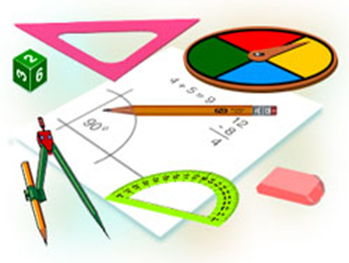 Mustaqil bajarilgan topshiriqni tekshirish
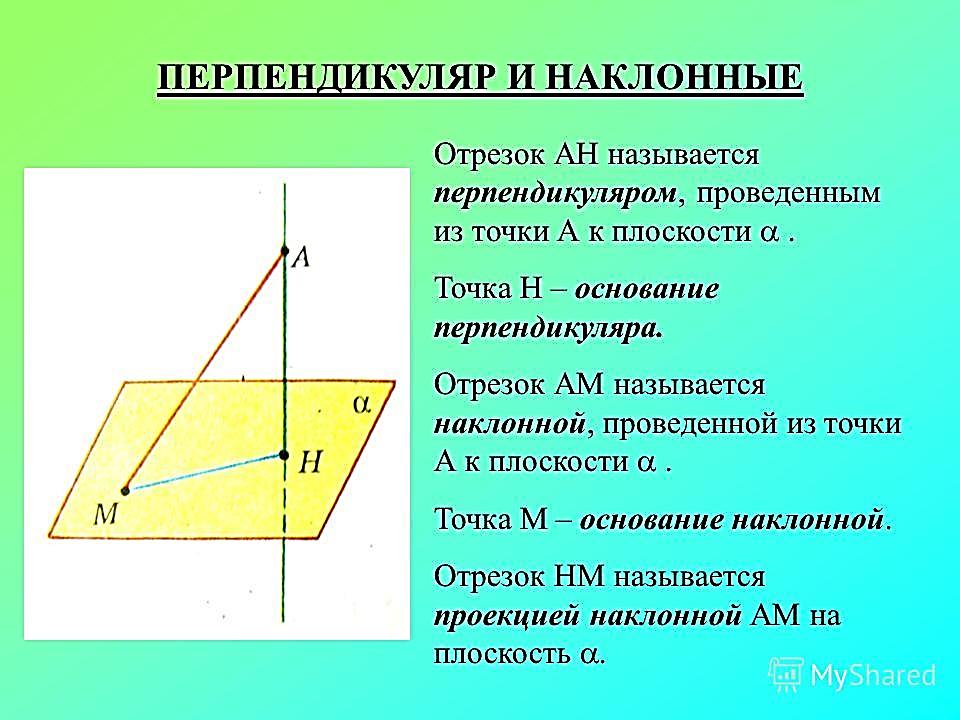 Mustaqil bajarilgan topshiriqni tekshirish
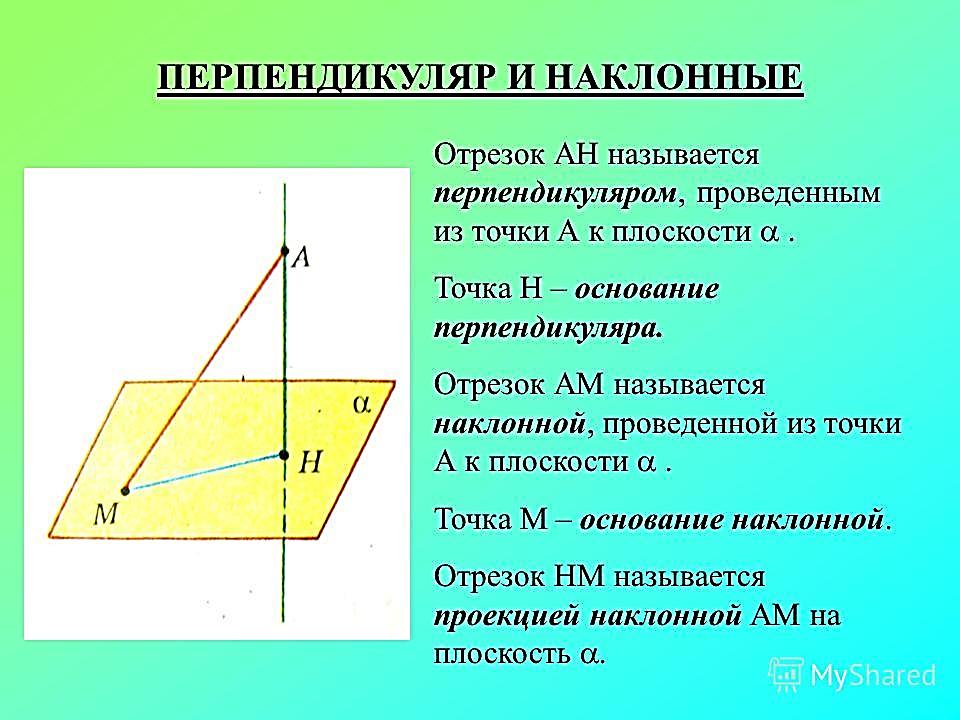 Mustaqil bajarilgan topshiriqni tekshirish
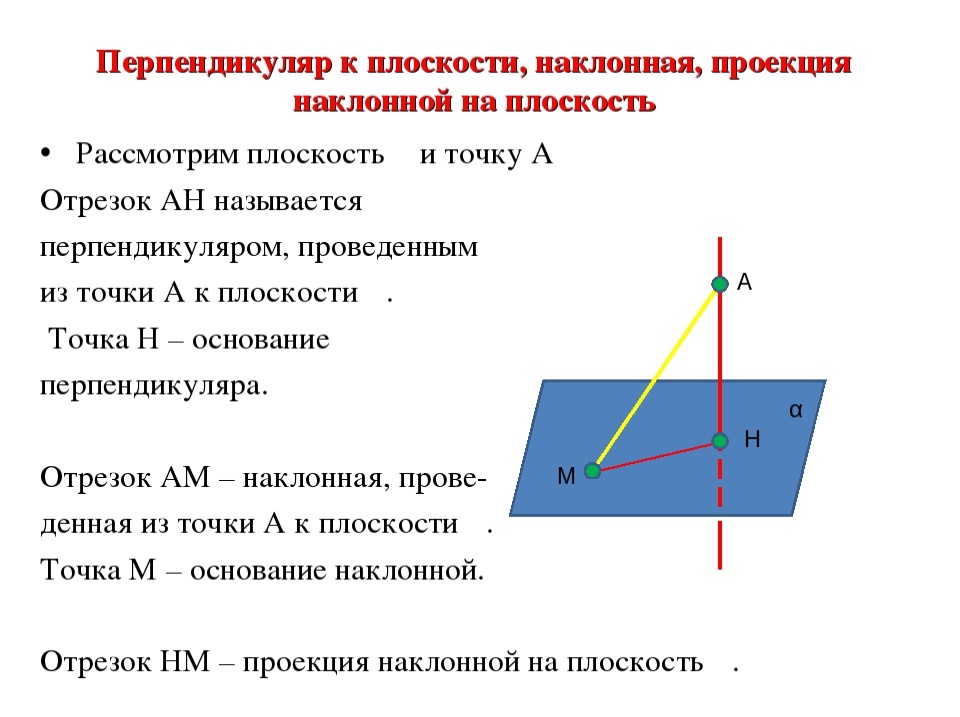 1-masala
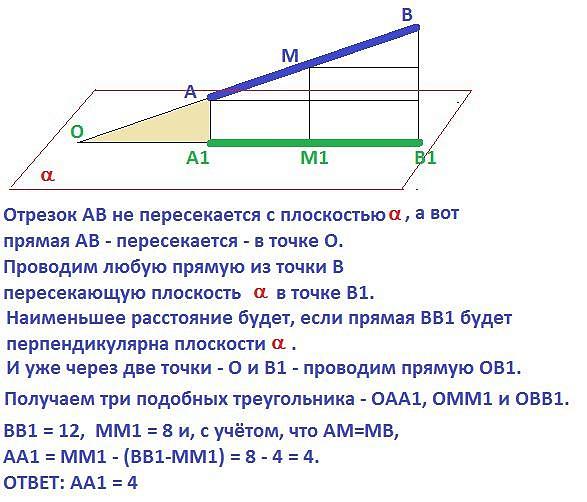 1-masalaning yechimi
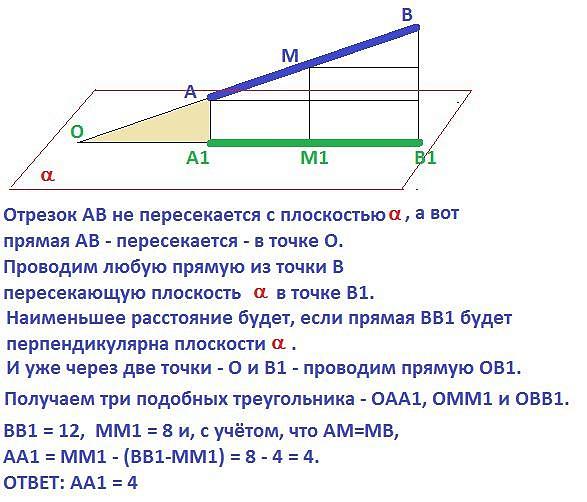 1-masalaning yechimi
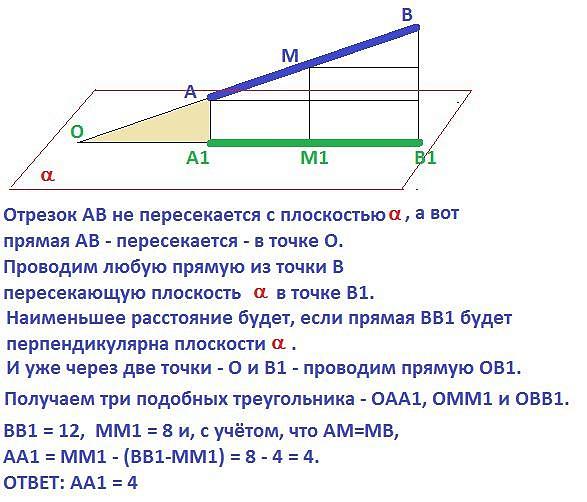 1-masalaning yechimi
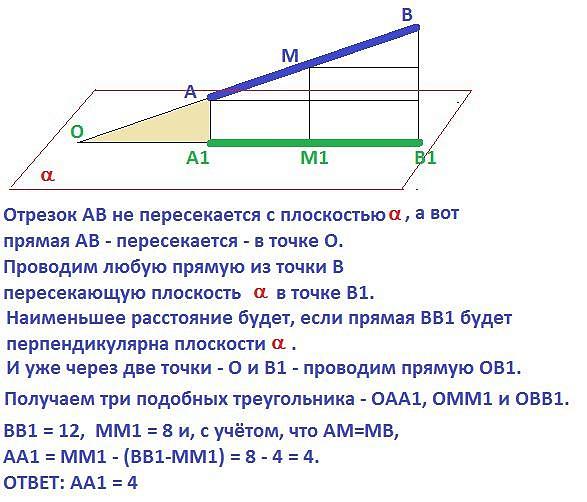 2-masala
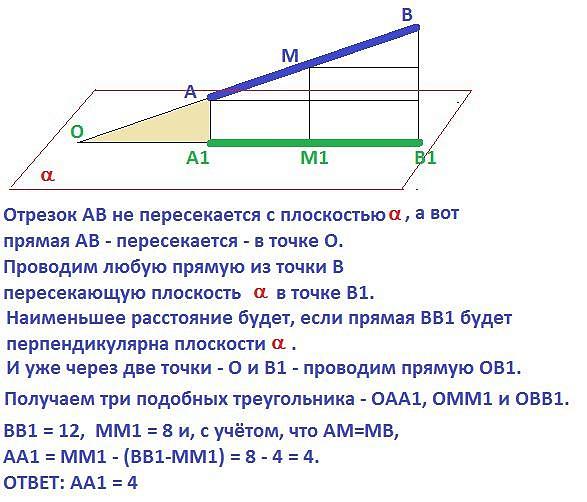 2-masalaning yechimi
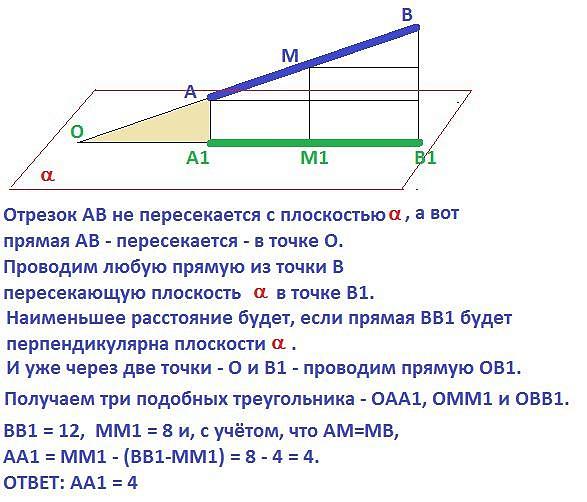 2-masalaning yechimi
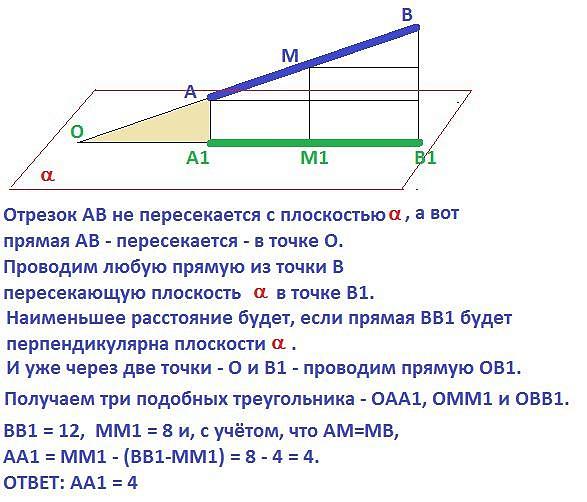 3-masala
3-masalaning yechimi
To‘g‘ri chiziq va tekislik orasidagi burchak - to‘g‘ri chiziqning tekislikdagi proyeksiyasi bilan shu to‘g‘ri chiziq orasidagi burchakdir.
3-masalaning yechimi
3-masalaning yechimi
3-masalaning yechimi
4-masala
4-masalaning yechimi
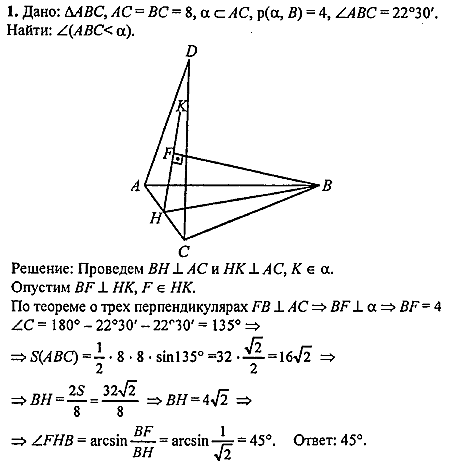 4-masalaning yechimi
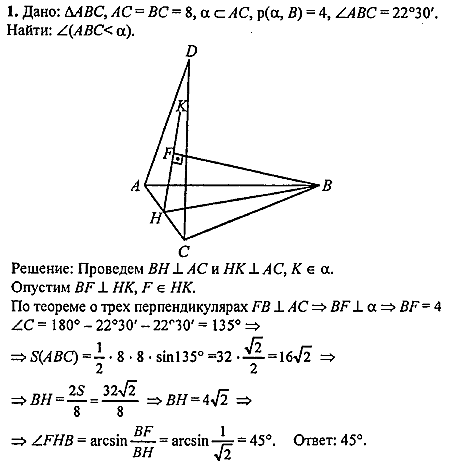 4-masalaning yechimi
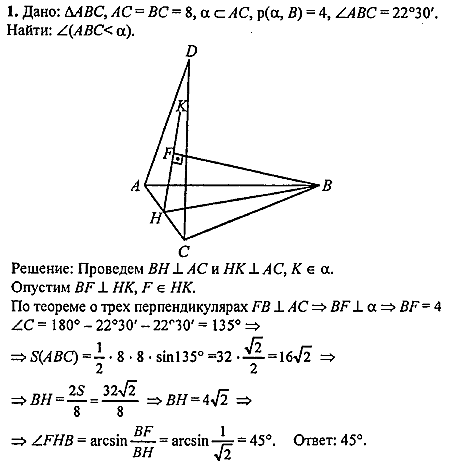 5-masala
5-masalaning yechimi
5-masalaning yechimi
5-masalaning yechimi
Mustaqil bajarish uchun topshiriq
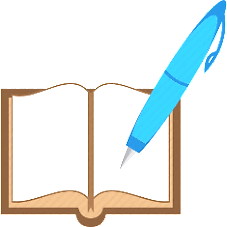